Правила дорожного движения
Замечательную сказку
Помнят с детства стар и млад
Но хотим мы эту сказку
Рассказать на новый лад
Нельзя останавливаться на дороге.
Весьма печальная картина 
Среди дороги на ходу.
Ворон считает Буратино.
И может он попасть в беду
Не играй на дороге
Наверно, страшным Карабасом
Любой водитель станет в миг.
Когда таким опасным пасом.
Поставлен будет он в тупик.
Не катайся на транспорте сзади!
Совершил поступок странный
Человечек деревянный:
За машину он цеплялся-
Только чудом жив остался.
Осторожно ! Нельзя выезжать на дорогу не посмотрев  налево и направо
Внезапный выезд на дорогу.
Ведет к печальному исходу:
-Останови велосипед!-
Кричат Пьеро с Мальвиной вслед.
Переходить дорогу надо на зеленый свет светофора , а на какой цвет светофора пошел Буратино?
Всем  ясно без подсказки,
Не зря мы бьем тревогу:
Ну кто читает сказки
Переходя дорогу?
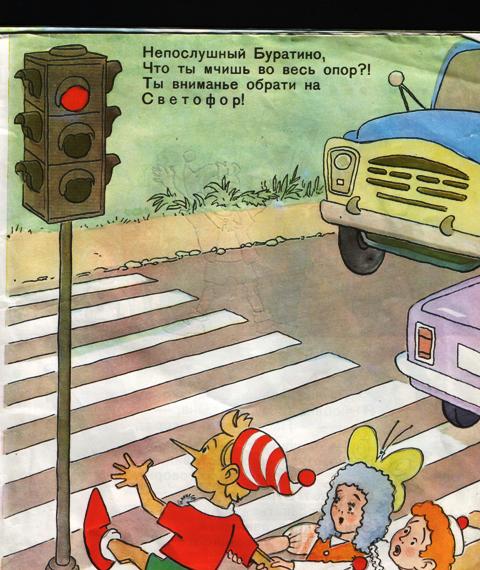 Дорогу надо переходить на зеленый цвет светофора, а на какой цвет пошел Буратино?
Непослушный Буратино,
Что ты мчишь во весь опор?
Ты внимание обрати на светофор!
Ребята , переходить надо дорогу по пешеходному переходу.
Что же сказали Буратино его родители?
Ты же знаешь Буратино,
Я люблю тебя как сына,-
Папа Карло говорит.
       Ты нарушил столько правил
Волноваться всех заставил.
Понял ли Буратино что он не правильно вел себя на дороге?
Я исправиться хочу.
Эти правила движенья 
Как таблицу умноженья,
Наизусть я заучу
И , конечно , их  я буду
Соблюдать везде и всюду.-
Буратино отвечал.
Ребята, вас тоже любят мамы и папы. Не заставляйте их тоже волноваться как Буратино  Папу Карло.Переходите дорогу правильно, соблюдайте правила дорожного движения.А кто скажет какие правила дорожного движения вы знаете?
Презентацию подготовила:
Осипенко Е.М.
МДБОУ « ЦРР –д/с №6»
Краснодарский край, ст. Полтавская.